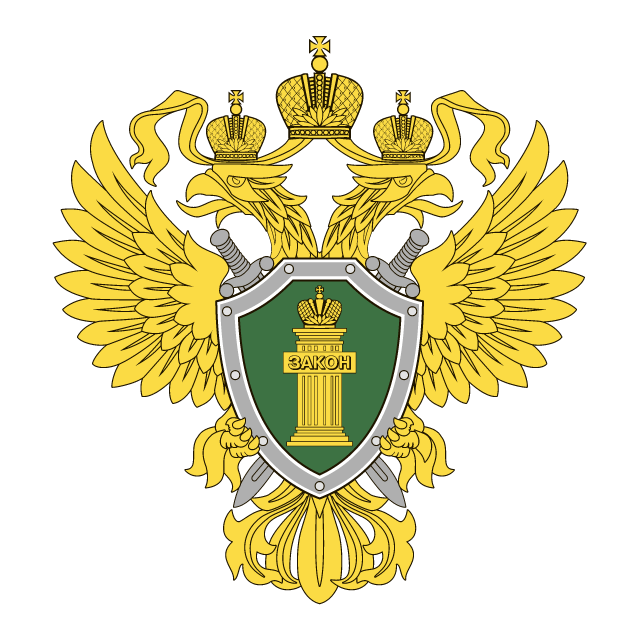 ПРОКУРАТУРА
ГОРОДА ПЕРМИ
РАЗЪЯСНЯЕТ
РЕШИЛ провести
Публичное
мероприятие
МИТИНГ, 
ШЕСТВИЕ, 
ДЕМОНСТРАЦИЯ,
 ПИКИТИРОВАНИЕ
без уведомления 
о его
проведении?
БУДЬ ГОТОВ ПОНЕСТИ
 АДМИНИСТРАТИВНОЕ
 НАКАЗНИЕ В ВИДЕ
 ШТРАФА В РАЗМЕРЕ ДО 30 000 РУБЛЕЙ ДЛЯ ГРАЖДАН,
ДО 200 000 РУБЛЕЙ 
ДЛЯ ЮРИДИЧЕСКИХ ЛИЦ
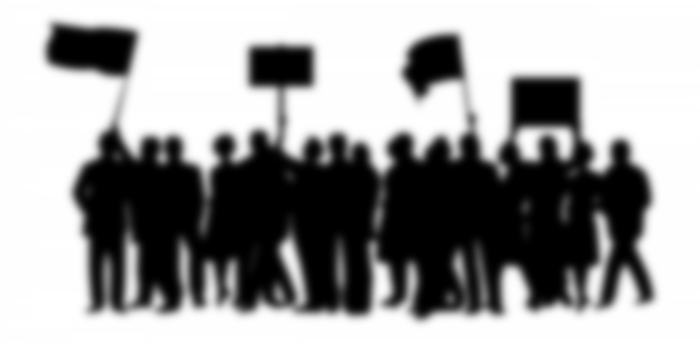